Metabolic response to surgery
Dr. Nuha Alsaleh
Assistant professor
Mediators of Injery Response
NEURO ENDOCRINE ( HORMONAL)
IMMUNOLOGICAL AXSIS
Immunological mediators
Immune axis
Pro inflammatory phase          Counter regulatory phase        
IL-1 receptor antagonist                                                        (IL- 1Ra) and TNF   soluble receptors 
(TNF-sR-55   and 75) 
       Hypothalamus → pyrexia 
Acute hepatic phase reaction
                              Prevent excessive proinflammatory activities 
 Restore homeostasis
Nature of the injury response
 Metabolic response to injury is Graded and evolves with time 
 the more severe the injury, the greater the response 
Immunological
Neuro endocrine axscis
Optimize host defense 
Post pond anabolism 
Provide substrate for energy expenditure
Endocrine Response
Start of response:
Hypothalamus –pitutary- adrenal axsis
Autonomic nervous system :
Provides rapid response ( fight or flight )
Release adrenaline
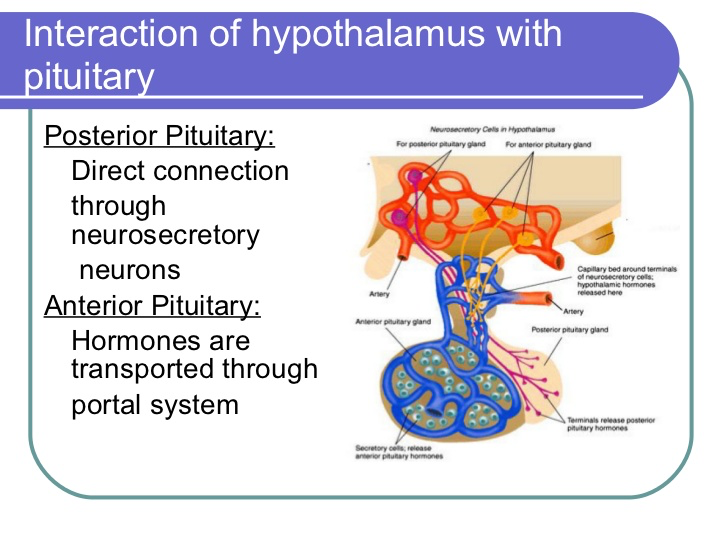 Hormones involve in the stress
Diagram summarizes hormonal response
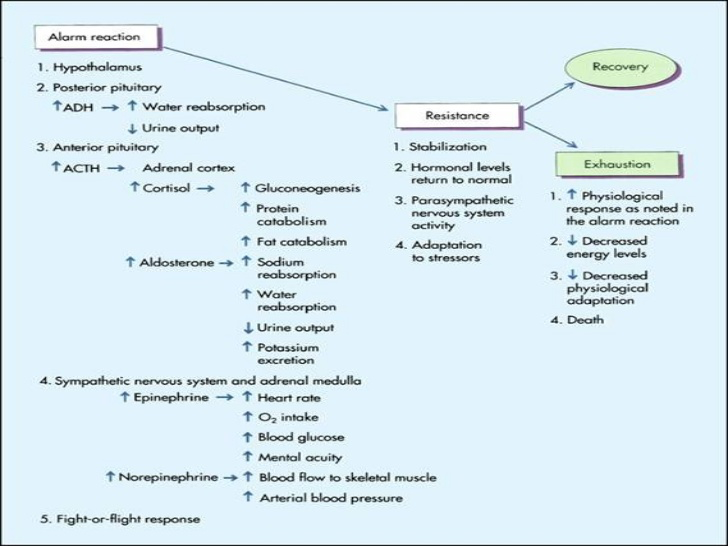 METABOLIC Response phases
METABOLIC RESPONSE phases
EBB Phase
Start at the time of injery last 24 -48 hours
Main hormones are: 
Catecholamine 
Cortisol 
Aldosterone 
It may reverse by proper resuscitation
Main role is conserve circulating volume and energy store for recovery and repair
Flow phase
It lasts for several weeks 
This phase mobilization of body energy for repair and recovery
After resuscitation: it could evolve in hypermetabolic = SIRS
If stressor continued ..
It shift from ebb phase to flow phase 
Catabolism phase 
Aim from this phase to heal damaged cell
The healing of the cells need energy 
The energy will come from glucose and fat and proteins
Key catabolic elements for flow phase
Hypermetabolism 
Alterations in skeletal muscle protein 
Alterations in Liver protein Insulin resistance
HYPERMETABOLISM
-Majority demonstrate energy expenditure up to 15 -25 % above normal level
Factors increase metabolism 
Central thermodysregulation
Increase sympathatic activity
Increase protein turnover
BODY natural sources for energy
Main labile energy reserve in the body is FAT Main labile PROTIEN reserve in the body SKELTAL MUSCLES 
LOSS OF PROTIENMASSS HAVE SERIOUS CONSEQUANCE
NUTRITIONAL
ROUT 
Enteral
Parenteral
TIMING:
The earlier is better
THANK YOU